2.5
돗토리번답변서
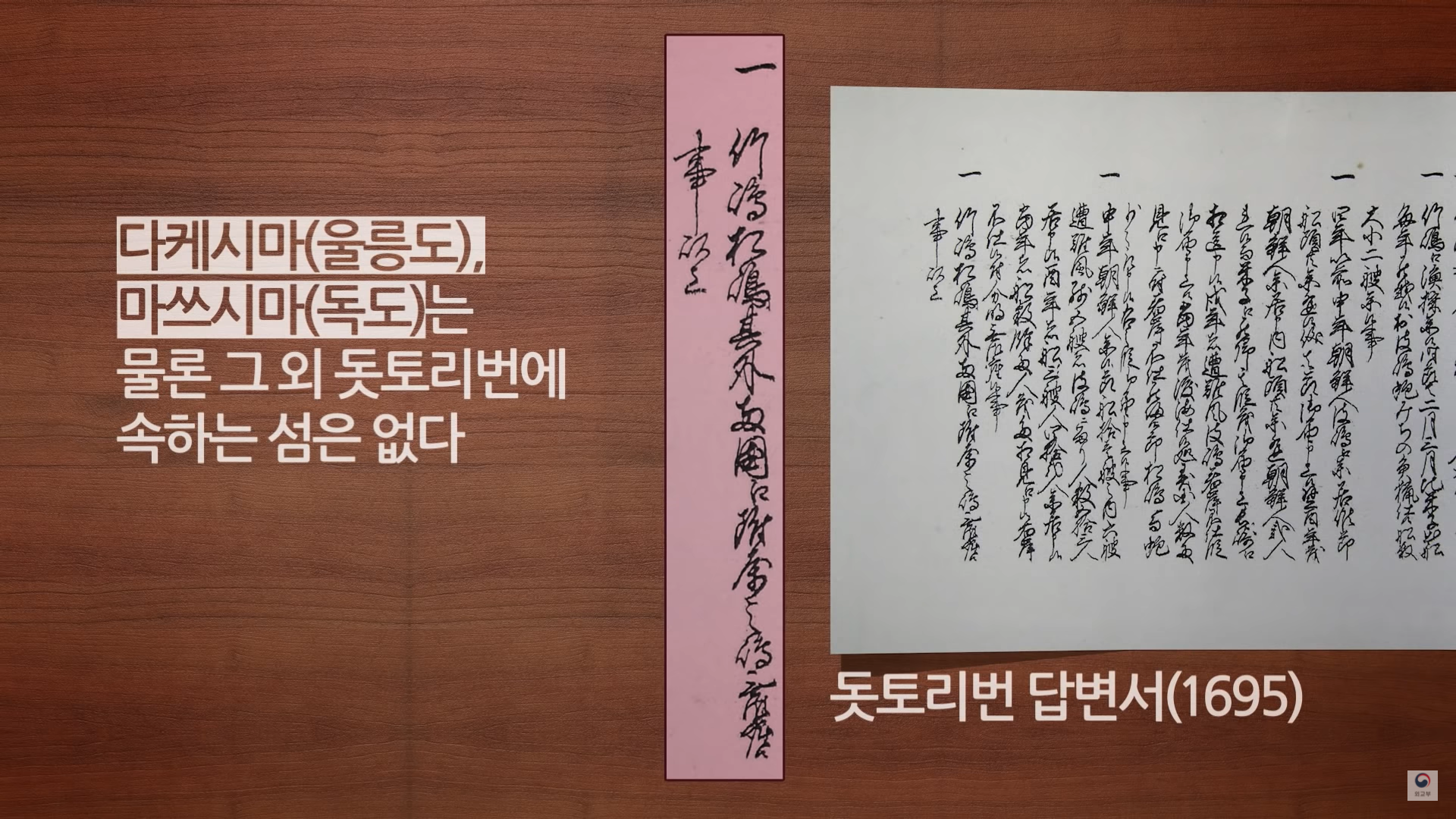 ·조선 숙종당시 조선의 어부였던 안용복으로 인해 일본 정부가 쓴 답변서

·이 답변서에서 명확히 독도와 울릉도는 일본에 속하는 섬이 아니다라고 나와 있음
2.6
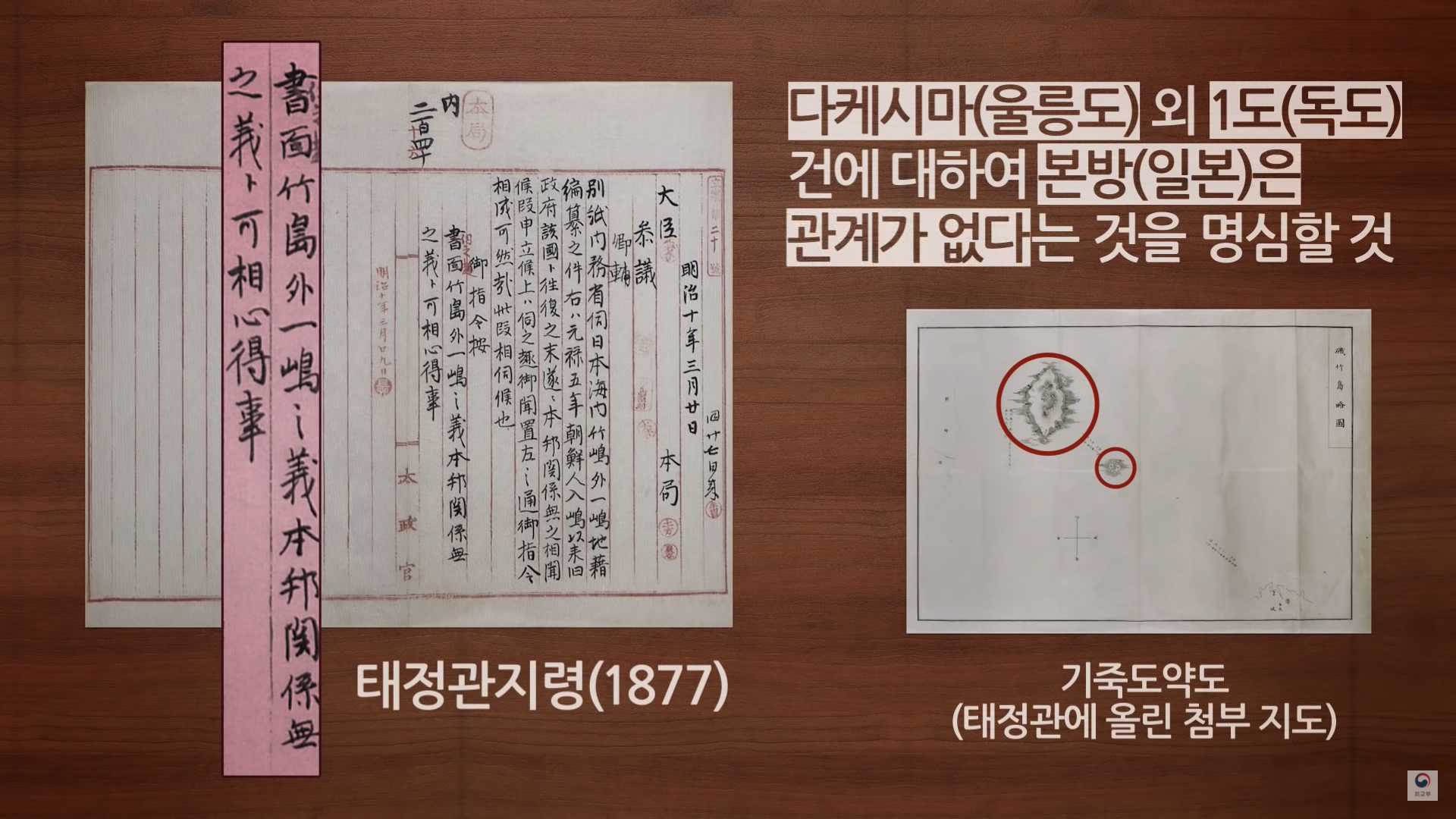 태정관 지령문

기죽도약도
·태정관 지령문은 일본 메이지 정부의 최고 행정기관인 태정관이 1877년 울릉도와 독도는 일본과 관계없다는 것을 밝힌 지령을 말함

·기죽도약도라는 독도와 울릉도에 관한 지도를 태정관지령문에 포함 함
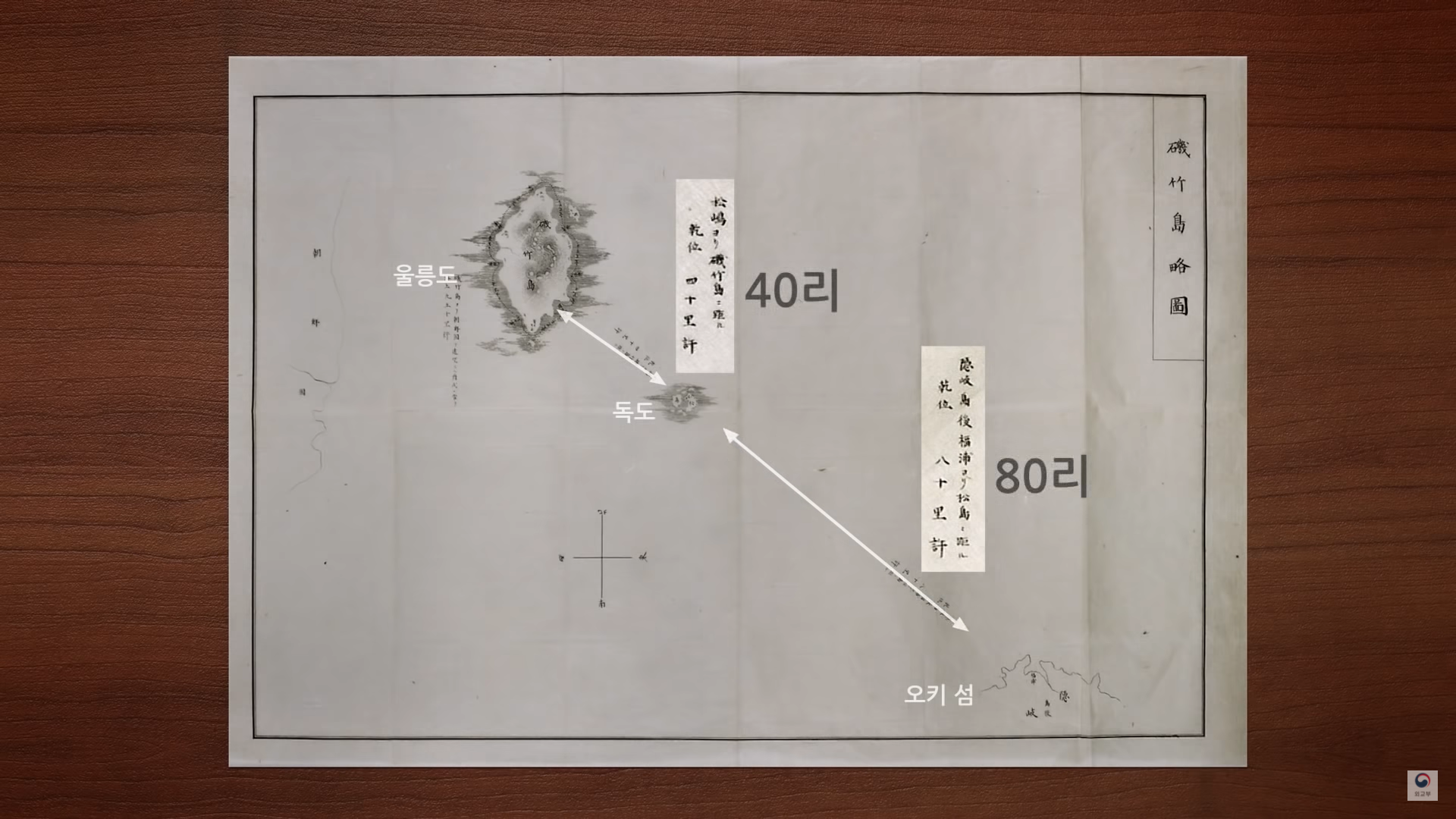 2.7
고종칙령
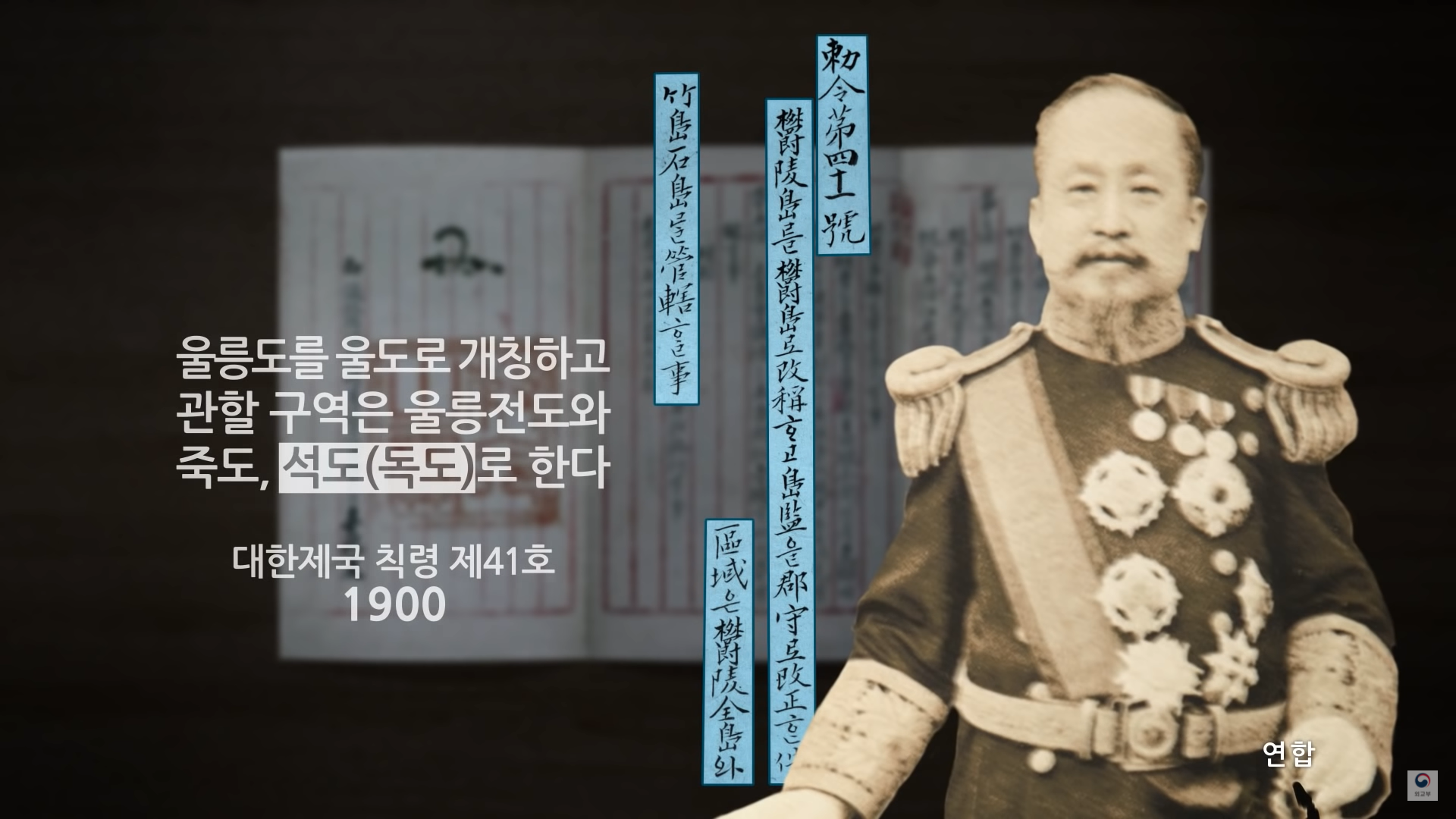 ·고종 황제는 1900년 칙령으로 ‘울릉도를 울도로 개칭하고 도감을 군수로 개정’한 건을 제정 반포함

·이 칙령으로 제2조에 울도군의 관할구역으로 울릉전도, 죽도와 함께 석도를 규정하여 독도가 울도 군의 담당임을 명확하게 함
독도가 한국 영토인 지리적 근거
3
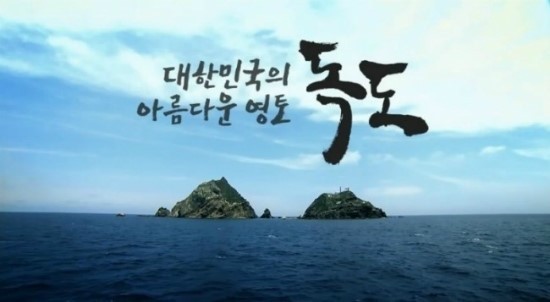